1
IR - Indexing
Jian-Yun Nie
(based on the lectures of Manning and Raghavan)
2
Roadmap
Last lecture: Overview of IR
From this lecture on, more details
Today: Indexing process
Basic operations
Means to speedup
Simple linguistic processing
Supporting proximity search
References
Questions
3
Indexing-based IR
Document				  	Query

		   indexing		       	     	      indexing
							      (Query analysis)
Representation			       Representation
(keywords)    	    Query 		(keywords)
				 evaluation,
				  Retrieval,
				(Document ranking)
4
Basics - Goals
Recognize the contents of a document
What are the main topics of the document?
What are the basic units (indexing units) to represent them?
How to weight their importance?
Support fast search given a query
Given a query, find the documents that contain the words.
5
Basics - document
Document: anything which one may search for, which contains information in different media (text, image, …)
This course: text
Text document = description in a natural language
Human vs. computer understanding
Read the text and understand the meaning
A computer cannot (yet) understand meaning as a human being, but can quickly process symbols (strings, words, …).
Indexing process:
Let a computer “read” a text
Select the symbols to represent what it believes to be important
Create a representation (index) in order to support fast search
6
Basics – “Reading” a document
Let us use words as the representation units

Document parsing
Identify document format (text, Word, PDF, …)
Identify different text parts (title, text body, …) (note: often separate index for different parts)
Go through a text, and recognize the words
Tokenization
The elements recognized = tokens
Statistics for weighting
Create index structures

Search: Query words  corresponding documents
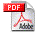 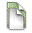 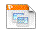 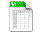 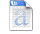 Tokenizer
Friends
Romans
Countrymen
Token stream.
Linguistic modules
friend
friend
roman
countryman
Modified tokens.
roman
Indexer
2
4
countryman
1
2
Inverted index.
16
13
7
Basic indexing pipeline
Documents to
be indexed.
Friends, Romans, countrymen.
8
Tokenization
Input: “Friends, Romans and Countrymen”
Output: Tokens
Friends
Romans
and
Countrymen
Usually use space and punctuations
Each such token is now a candidate for an index entry, after further processing
9
Tokenization: issues
Finland’s capital  
     Finland? Finlands? Finland’s?
Hewlett-Packard 
	Hewlett and Packard as two tokens?
State-of-the-art: break up hyphenated sequence.  
co-education ?
the hold-him-back-and-drag-him-away-maneuver ?
San Francisco: one token or two?  How do you decide it is one token?
10
Tokenization: Numbers
3/12/91
Mar. 12, 1991
55 B.C.
B-52
My PGP key is 324a3df234cb23e
100.2.86.144
Generally, don’t index as text.
Will often index “meta-data” separately
Creation date, format, etc.
11
Tokenization: Language issues
L'ensemble (the set)  one token or two?
L ? L’ ? Le ?
Want ensemble to match with un ensemble
but how about aujourd’hui (today)
 create a dictionary to store special words such as aujourd’hui

German noun compounds are not segmented
Lebensversicherungsgesellschaftsangestellter
‘life insurance company employee’
 resort to a post- processing of decompounding
Katakana
Hiragana
Kanji
“Romaji”
12
Tokenization: language issues
Chinese and Japanese have no spaces between words:
Not always guaranteed a unique tokenization
Further complicated in Japanese, with multiple alphabets intermingled
Dates/amounts in multiple formats
フォーチュン500社は情報不足のため時間あた$500K(約6,000万円)
我院长跑冠军：
	我  院长  跑  冠军 （Our dean is the champion of marathon.) 
	我院  长跑  冠军 (the marathon champion of our college)
13
Normalization
Need to “normalize” terms in indexed text as well as query terms into the same form
We want to match U.S.A. and USA
We most commonly implicitly define equivalence classes of terms
e.g., by deleting periods in a term
U.S.  US
14
Case folding
Reduce all letters to lower case
exception: upper case (in mid-sentence?)
e.g., General Motors
Fed vs. fed
SAIL vs. sail
AIDS vs. aids

Often best to lower case everything, since users will use lowercase regardless of ‘correct’ capitalization

Problems
Simple tokenization: U.S.  U, S
U.S.  us

Question: Other problems in tokenization?
15
A naïve representation of indexing result: Term-document incidence
documents
terms
1 if document contains word, 0 otherwise
16
Simple Query
Which plays of Shakespeare contain the words Brutus AND Caesar but NOT Calpurnia?
One could grep all of Shakespeare’s plays for Brutus and Caesar, then strip out lines containing Calpurnia?
Slow (for large corpora)
NOT Calpurnia is non-trivial
Other operations (e.g., find the word Romans near countrymen) not feasible
17
Term-document incidence
Brutus AND Caesar but NOT Calpurnia
18
Answers to query
Antony and Cleopatra, Act III, Scene ii
Agrippa [Aside to DOMITIUS ENOBARBUS]: Why, Enobarbus,
                           When Antony found Julius Caesar dead,
                           He cried almost to roaring; and he wept
                           When at Philippi he found Brutus slain.

Hamlet, Act III, Scene ii
Lord Polonius: I did enact Julius Caesar I was killed i' the
                       Capitol; Brutus killed me.
19
Bigger corpora
Consider n = 1M documents, each with about 1K terms.
Avg 6 bytes/term incl spaces/punctuation 
6GB of data in the documents.
Say there are m = 500K distinct terms among these.
500K x 1M matrix has half-a-trillion 0’s and 1’s.
But it has no more than one billion 1’s.
matrix is extremely sparse.
What’s a better representation?
We only record the 1 positions.
2
4
8
16
32
64
128
1
2
3
5
8
13
21
34
20
Inverted index
For each term T, we must store a list of all documents that contain T.
Do we use an array or a list for this?
Brutus
Calpurnia
Caesar
13
16
Brutus
Calpurnia
Caesar
Dictionary
Postings
21
Inverted index
Linked lists generally preferred to arrays
Dynamic space allocation
Insertion of terms into documents easy
Space overhead of pointers
2
4
8
16
32
64
128
1
2
3
5
8
13
21
34
13
16
Sorted by docID (more later on why).
22
Indexer steps
Sequence of (Modified token, Document ID) pairs.
Doc 1
Doc 2
I did enact Julius
Caesar I was killed 
i' the Capitol; 
Brutus killed me.
So let it be with
Caesar. The noble
Brutus hath told you
Caesar was ambitious
23
Sort by terms.
Core indexing step.
24
Multiple term entries in a single document are merged.
Frequency information is added.
Why frequency?
Will discuss later.
25
The result is split into a Dictionary file and a Postings file.
2
4
8
16
32
64
1
2
3
5
8
13
21
26
Query processing
Consider processing the query:
Brutus AND Caesar
Locate Brutus in the Dictionary;
Retrieve its postings.
Locate Caesar in the Dictionary;
Retrieve its postings.
“Merge” the two postings:
128
Brutus
Caesar
34
Brutus
Caesar
13
128
2
2
4
4
8
8
16
16
32
32
64
64
8
1
1
2
2
3
3
5
5
8
8
21
21
13
34
27
The merge
Walk through the two postings simultaneously, in time linear in the total number of postings entries
128
2
34
If the list lengths are x and y, the merge takes O(x+y)
operations.
Crucial: postings sorted by docID.
28
Boolean queries: Exact match
Boolean Queries are queries using AND, OR and NOT together with query terms
Views each document as a set of words
Is precise: document matches condition or not.
Primary commercial retrieval tool for 3 decades. 
Professional searchers (e.g., lawyers) still like Boolean queries:
You know exactly what you’re getting.
29
Example: WestLaw   http://www.westlaw.com/
Largest commercial (paying subscribers) legal search service (started 1975; ranking added 1992)
About 7 terabytes of data; 700,000 users
Majority of users still use boolean queries
Example query:
What is the statute of limitations in cases involving the federal tort claims act?
LIMIT! /3 STATUTE ACTION /S FEDERAL /2 TORT /3 CLAIM
Long, precise queries; proximity operators; incrementally developed; not like web search
30
More general merges
Exercise: Adapt the merge for the queries:
	Brutus AND NOT Caesar
	Brutus OR NOT Caesar

Q: Can we still run through the merge in time O(x+y)?
Brutus
Calpurnia
Caesar
31
Query optimization
What is the best order for query processing?
Consider a query that is an AND of t terms.
For each of the t terms, get its postings, then AND together.
2
4
8
16
32
64
128
1
2
3
5
8
13
21
34
13
16
Query: Brutus AND Calpurnia AND Caesar
Brutus
Calpurnia
Caesar
32
Query optimization example
Process in order of increasing freq:
start with smallest set, then keep cutting further.
This is why we kept
freq in dictionary
Anther reason: weighting
2
4
8
16
32
64
128
1
2
3
5
8
13
21
34
13
16
Execute the query as (Caesar AND Brutus) AND Calpurnia.
33
More general optimization
e.g., (madding OR crowd) AND (ignoble OR strife)
Get freq’s for all terms.
Estimate the size of each OR by the sum of its freq’s (conservative).
Process in increasing order of OR sizes.
34
Faster postings merges:Skip pointers
Brutus
Caesar
17
2
4
8
16
32
64
8
1
2
3
5
8
21
35
Recall basic merge
Walk through the two postings simultaneously, in time linear in the total number of postings entries
128
2
31
If the list lengths are m and n, the merge takes O(m+n)
operations.
Can we do better?
Yes, if index isn’t changing too fast.
128
31
17
2
4
8
16
32
64
1
2
3
5
8
21
Augment postings with skip pointers (at indexing time)
128
16
31
8
Why?
To skip postings that will not figure in the search results.
How?
Where do we place skip pointers?
36
128
31
17
When we get to 16 on the top list, we see that its
successor is 32.
2
4
8
16
32
64
1
2
3
5
8
21
But the skip successor of 8 on the lower list is 31, so
we can skip ahead past the intervening postings.
Query processing with skip pointers
128
16
31
8
Suppose we’ve stepped through the lists until we process 8 on each list.
37
38
Where do we place skips?
Tradeoff:
More skips  shorter skip spans  more likely to skip.  But lots of comparisons to skip pointers.
Fewer skips  few pointer comparison, but then long skip spans  few successful skips.
39
Placing skips
Simple heuristic: for postings of length L, use L evenly-spaced skip pointers.
This ignores the distribution of query terms.
Easy if the index is relatively static; harder if L keeps changing because of updates.

This definitely used to help; with modern hardware it may not (Bahle et al. 2002)
The cost of loading a bigger postings list outweighs the gain from quicker in memory merging
40
Positional index- proximity
41
Positional indexes
Store, for each term, entries of the form:
<number of docs containing term;
doc1: position1, position2 … ;
doc2: position1, position2 … ;
etc.>
42
Positional index example
<be: 993427;
	1: 7, 18, 33, 72, 86, 231;
	2: 3, 149;
	4: 17, 191, 291, 430, 434;
	5: 363, 367, …>
Which of docs 1,2,4,5
could contain “to be
or not to be”?
This expands postings storage substantially
43
Processing a phrase query
Extract inverted index entries for each distinct term: to, be, or, not.
Merge their doc:position lists to enumerate all positions with “to be or not to be”.
to: 
2:1,17,74,222,551; 4:8,16,190,429,433; 7:13,23,191; ...
be:  
1:17,19; 4:17,191,291,430,434; 5:14,19,101; ...
Same general method for proximity searches (within k words)
44
Proximity queries
LIMIT! /3 STATUTE /3 FEDERAL /2 TORT Here, /k means “within k words of”.

Exercise: How to adapt the linear merge of postings to handle proximity queries?
Postings
Positional postings
1000
1
1
100,000
1
100
Document size
45
Positional index size
Need an entry for each occurrence, not just once per document
Index size depends on average document size
Average web page has <1000 terms
SEC filings, books, even some epic poems … easily 100,000 terms
Consider a term with frequency 0.1%
Why?
46
Rules of thumb
A positional index is 2-4 as large as a non-positional index
Positional index size 35-50% of volume of original text
Caveat: all of this holds for “English-like” languages
47
Term normalization
48
Lemmatization
Reduce inflectional/variant forms to base form (lemma)
E.g.,
am, are, is  be
computing  compute
car, cars, car's, cars'  car
the boy's cars are different colors  the boy car be different color
Lemmatization implies doing “proper” reduction to dictionary headword form
Need Part-Of-Speech (POS) tagging
49
Stemming
Reduce terms to their “roots”/stems before indexing
“Stemming” suggest crude affix chopping
language dependent
e.g., automate(s), automatic, automation all reduced to automat.
for exampl compress and
compress ar both accept
as equival to compress
for example compressed 
and compression are both 
accepted as equivalent to 
compress.
50
Porter’s algorithm
Commonest algorithm for stemming English
Results suggest at least as good as other stemming options
Conventions + 5 phases of reductions
phases applied sequentially
each phase consists of a set of commands
sample convention: Of the rules in a compound command, select the one that applies to the longest suffix.
51
Porter algorithm(Porter, M.F., 1980, An algorithm for suffix stripping, Program, 14(3) :130-137)
Step 1: plurals and past participles 
SSES -> SS 	 			caresses -> caress 
(*v*) ING -> 				motoring -> motor 
Step 2: adj->n,  n->v,  n->adj, …
(m>0) OUSNESS -> OUS 		callousness -> callous 
(m>0) ATIONAL -> ATE 		relational -> relate 
Step 3: 
(m>0) ICATE -> IC 			triplicate -> triplic 
Step 4:
(m>1) AL -> 				revival -> reviv	vital -> vital
(m>1) ANCE -> 			allowance -> allow 
Step 5: 
(m>1) E -> 				probate -> probat 
(m > 1 and *d and *L) -> single letter 	controll -> control
52
Other stemmers
Other stemmers exist, e.g., Lovins stemmer http://www.comp.lancs.ac.uk/computing/research/stemming/general/lovins.htm
Single-pass, longest suffix removal (about 250 rules)
Motivated by Linguistics as well as IR

Krovetz stemmer (R. Krovetz, 1993: "Viewing morphology as an inference process," in R. Korfhage et al., Proc. 16th ACM SIGIR Conference, Pittsburgh, June 27-July 1, 1993; pp. 191-202.)
Use a dictionary – if a word is in the dict, no change, otherwise, suffix removal

Full morphological analysis – at most modest benefits for retrieval

Do stemming and other normalizations help?
Often very mixed results: really help recall for some queries but harm precision on others

Question:
Stemming usually remove suffixes. Can we also remove prefixes?
53
Example (from Croft et al.’s book)
Original
Document will describe marketing strategies carried out by U.S. companies for their agricultural chemicals, …

Porter
document describ market strategi carri compani agricultur chemic …

Krovetz
document describe marcketing strategy carry company agriculture chemical …
54
Stoplist
55
Stopwords / Stoplist
Stopword = word that is not meaning bearer

Function words do not bear useful information for IR
		of, in, about, with, I, although, …
Stoplist: contain stopwords, not to be used as index
Prepositions: of, in, from, …
Articles: the, a, …
Pronouns: I, you, …
Some adverbs and adjectives: already, appropriate, many, …
Some frequent nouns and verbs: document, ask, …

The removal of stopwords usually improves IR effectiveness in TREC experiments
But more conservative stoplist for web search
“To be or not to be”
A few “standard” stoplists are commonly used.
56
Stoplist in Smart (571)
a
a's
able
about
above
according
accordingly
across
actually
after
afterwards
again
against
ain't
all
allow
allows
almost
alone
along
already
also
although
always
am
among
amongst
an
and
another
any
anybody
anyhow
anyone
anything
anyway
anyways
anywhere
apart
appear
appreciate
appropriate
are
aren't
around
as
aside
ask
asking
associated
at
available
away
awfully
57
Discussions
What are the advantages of filtering out stop words?


What problems this can create?
Discard useless terms that may bring noise
Reduce the size of index (recall Zipf law)
Difficult to decide on many frequent words: useful in some area but not in some others
A too large stoplist may discard useful terms
Stopwords in some cases (specific titles) may be useful
Silence in retrieval – document cannot be retrieved for this word
58
Term weighting
59
Assigning Weights
Weight = importance of the term in a document
Also how discriminative it is to distinguish the document from others

Want to weight terms highly if they are
frequent in relevant documents … BUT
infrequent in the collection as a whole

Typical good terms (high weights)
Technical terms that only appear in a few documents
Specific terms
Typical weak terms (low weights)
General terms
Common terms in a language
60
Assigning Weights
tf x idf measure:
term frequency (tf) – to measure local importance
inverse document frequency (idf) - discriminativity
61
Some common tf*idf schemes
62
tf x idf (cosine) normalization
Normalize the term weights (so longer documents are not unfairly given more weight)
normalize usually means force all values to fall within a certain range, usually between 0 and 1, inclusive.
63
Questions
When should the weights of terms be calculated (hint: may require more than one step)?
Is TF*IDF sufficient? What problems remain?
64
Index Compression
65
Corpus size for estimates
Consider n = 1M documents, each with about L=1K terms.
Avg 6 bytes/term incl spaces/punctuation 
6GB of data.
Say there are m = 500K distinct terms among these.
66
Don’t build the matrix
500K x 1M matrix has half-a-trillion 0’s and 1’s.
But it has no more than one billion 1’s.
matrix is extremely sparse.
So we devised the inverted index
Devised query processing for it
Where do we pay in storage?
67
Where do we pay in storage?
Terms
Pointers
68
Storage analysis (postings)
First will consider space for postings pointers
Basic Boolean index only
Devise compression schemes
Then will do the same for dictionary
No analysis for positional indexes, etc.
69
Pointers: two conflicting forces
A term like Calpurnia occurs in maybe one doc out of a million - would like to store this pointer using log2 1M ~ 20 bits.
A term like the occurs in virtually every doc, so 20 bits/pointer is too expensive.
Prefer 0/1 vector in this case.
70
Postings file entry – using gaps
Store list of docs containing a term in increasing order of doc id.
Brutus: 33,47,154,159,202 …
Consequence: suffices to store gaps.
33,14,107,5,43 …
Hope: most gaps encoded with far fewer than 20 bits.
How about a rare word?
71
Variable encoding
For Calpurnia, will use ~20 bits/gap entry.
For the, will use ~1 bit/gap entry.
If the average gap for a term is G, want to use ~log2G bits/gap entry.
Key challenge: encode every integer (gap) with ~ as few bits as needed for that integer.
g codes for gap encoding (Elias)
Represent a gap G as the pair <length,offset>
length is in unary and uses log2G +1 bits to specify the length of the binary encoding of
offset = G - 2log2G in binary (remove the first 1)
Recall that the unary encoding of x is
a sequence of x 1’s followed by a 0.
73
g codes for gap encoding
e.g., 9 represented as <1110,001>
The offset uses 3 bits, the value of offset is 1001
2 is represented as <10,1>.
Exercise: does zero have a g code?
Encoding G takes 2 log2G +1 bits.
g codes are always of odd length.
74
Exercise
Given the following sequence of g-coded gaps, reconstruct the postings sequence:
1110001110101011111101101111011
From these g-decode and reconstruct gaps,
then full postings.
1001    110   11	  111011    111
1001 1111 10010 1001101  1010100
75
What we’ve just done
Encoded each gap as tightly as possible, to within a factor of 2.
For better tuning (and a simple analysis) - need a handle on the distribution of gap values.
76
Zipf’s law
The kth most frequent term has frequency proportional to 1/k.
Rank of the term * its frequency ≈ constant
Use this for a crude analysis of the space used by our postings file pointers.
Not yet ready for analysis of dictionary space.
77
Zipf law
Relative
frequency
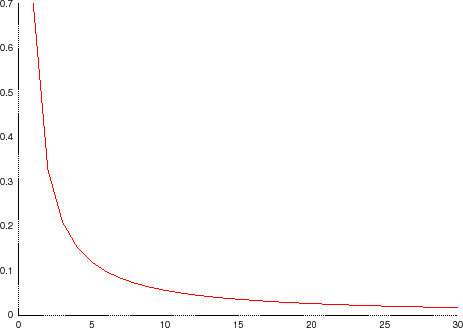 rank
78
Zipf’s law log-log plot
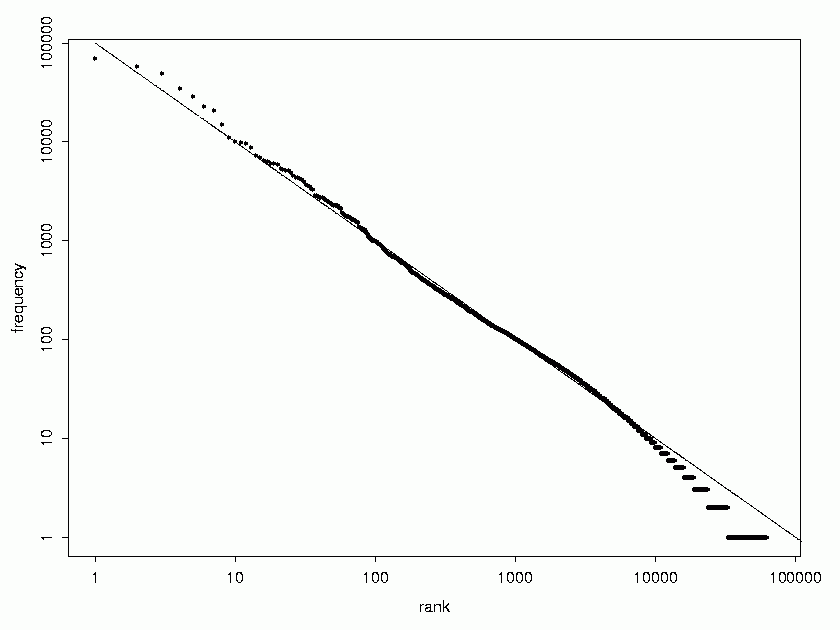 79
Rough analysis based on Zipf
The i th most frequent term has frequency (not count) proportional to 1/i
Let this frequency be c/i.
Then
The k th Harmonic number is
Thus c = 1/Hm , which is ~ 1/ln m = 1/ln(500k) ~ 1/13. 
So the i th most frequent term has frequency roughly 1/13i.
80
Postings analysis contd.
Expected number of occurrences of the i th most frequent term in a doc of length L is:
Lc/i ~   L/13i ~ 76/i  for L=1000.

Let J = Lc ~ 76.
Then the J most frequent terms are likely to occur in every document. (J/i>=1 i<=J)
Now imagine the term-document incidence matrix with rows sorted in decreasing order of term frequency:
81
Rows by decreasing frequency
n docs
J most
frequent
terms.
n gaps of ‘1’ each.
J next most
frequent
terms.
n/2 gaps of ‘2’ each ( all i such that ½≤J/i<1)
m
terms
J next most
frequent
terms.
n/3 gaps of ‘3’ each. (1/3≤J/i<1/2)
etc.
82
J-row blocks
In the i th of these J-row blocks, we have J rows each with n/i gaps of i each.
Encoding a gap of i takes us 2log2 i +1 bits (γ code)
So such a row uses space ~ (2n log2 i )/i bits (n/i gaps). 
For the entire block, (2n J log2 i )/i bits, which in our case is ~ 1.5 x 108 (log2 i )/i bits. 

Sum this over i from 1 upto m/J = 500K/76~ 6500. (Since there are m/J blocks.)
83
Exercise
Work out the above sum and show it adds up to about 53 x 150 Mbits, which is about 1GByte.
So we’ve taken 6GB of text and produced from it a 1GB index that can handle Boolean queries!
Make sure you understand all the approximations in our probabilistic calculation.
84
Caveats
This is not the entire space for our index:
does not account for dictionary storage – next up;
as we get further, we’ll store even more stuff in the index.
Assumes Zipf’s law applies to occurrence of terms in docs.
All gaps for a term taken to be the same.
85
More practical caveat
g codes are neat but in reality, machines have word boundaries – 16, 32 bits etc
Compressing and manipulating at individual bit-granularity is overkill in practice
Slows down architecture
In practice, simpler word-aligned compression (see Scholer reference) better
86
Word-aligned compression
Simple example: fix a word-width (say 16 bits)
Dedicate one bit to be a continuation bit c.
If the gap fits within 15 bits, binary-encode it in the 15 available bits and set c=0. 
Else set c=1 and use additional words until you have enough bits for encoding the gap.
87
Dictionary and postings files
Usually in memory
Gap-encoded,
on disk
88
Inverted index storage (dictionary)
Have estimated pointer storage
Next up: Dictionary storage
Dictionary in main memory, postings on disk
This is common, especially for something like a search engine where high throughput is essential, but can also store most of it on disk with small, in‑memory index
Tradeoffs between compression and query processing speed
Time for lookup
Time for decompression
89
How big is the lexicon V?
Grows (but more slowly) with corpus size
Empirically okay model (Heaps’ law):
m = kNb
where m-vocabulary size, b ≈ 0.5, k ≈ 30–100; N = # tokens
For instance TREC disks 1 and 2 (2 Gb; 750,000 newswire articles): ~ 500,000 terms
m is decreased by case-folding, stemming

Exercise: Can one derive this from Zipf’s Law?
See http://arxiv.org/abs/1002.3861/
90
Dictionary storage - first cut
Array of fixed-width entries
500,000 terms; 28 bytes/term = 14MB.
Allows for fast binary
search into dictionary
20 bytes
4 bytes each
91
Exercises
Is binary search really a good idea?
What are the alternatives?
Explain this.
92
Fixed-width terms are wasteful
Most of the bytes in the Term column are wasted – we allot 20 bytes for 1 letter terms.
And still can’t handle supercalifragilisticexpialidocious.
Written English averages ~4.5 characters.
Exercise: Why is/isn’t this the number to use for estimating the dictionary size?
Short words dominate token counts.
Average word in English: ~8 characters.
93
Compressing the term list
Store dictionary as a (long) string of characters:
Pointer to next word shows end of current word
Hope to save up to 60% of dictionary space.
….systilesyzygeticsyzygialsyzygyszaibelyiteszczecinszomo….
Total string length =
500K x 8B = 4MB
Pointers resolve 4M
positions: log24M =
22bits = 3bytes
Binary search
these pointers
94
Total space for compressed list
4 bytes per term for Freq.
4 bytes per term for pointer to Postings.
3 bytes per term pointer
Avg. 8 bytes per term in term string
500K terms  9.5MB
 Now avg. 11
 bytes/term,
 not 20.
95
Blocking
Store pointers to every kth on term string.
Example below: k=4.
Need to store term lengths (1 extra byte)
….7systile9syzygetic8syzygial6syzygy11szaibelyite8szczecin9szomo….
 Save 9 bytes
 on 3
 pointers.
Lose 4 bytes on
term lengths.
96
Net
Where we used 3 bytes/pointer without blocking
3 x 4 = 12 bytes for k=4 pointers,
now we use 3+4=7 bytes for 4 pointers.
Shaved another ~0.5MB; can save more with larger k.
Why not go with larger k?
97
Impact on search
Binary search down to 4-term block;
Then linear search through terms in block.
8 documents: binary tree ave. = 2.6 compares
Blocks of 4 (binary tree), ave. = 3 compares





  = (1+2∙2+4∙3+4)/8                        =(1+2∙2+2∙3+2∙4+5)/8
1
2
3
1
2
3
4
4
5
6
5
6
7
8
7
8
98
Total space
By increasing k, we could cut the pointer space in the dictionary, at the expense of search time; space 9.5MB  ~8MB
Net – postings take up most of the space
Generally kept on disk
Dictionary compressed in memory
99
Index size
Stemming/case folding cut
number of terms by ~40%
number of pointers by 10-20%
total space by ~30%
Stop words
Rule of 30: ~30 words account for ~30% of all term occurrences in written text
Eliminating 150 commonest terms from indexing will cut almost 25% of space
8{automat}a1e2ic3ion
Extra length
beyond automat.
Encodes automat
100
Extreme compression (see MG)
Front-coding:
Sorted words commonly have long common prefix – store differences only
(for last k-1 in a block of k)
8automata8automate9automatic10automation
Begins to resemble general string compression.
101
Extreme compression
Large dictionary: partition into pages
use B-tree on first terms of pages
pay a disk seek to grab each page
102
Effect of compression on Reuters-RCV1
Search speed is not taken into account
See Trotman for a comparison in speed.
103
Resources for further reading on compression
F. Scholer, H.E. Williams and J. Zobel. Compression of Inverted Indexes For Fast Query Evaluation. Proc. ACM-SIGIR 2002.
Andrew Trotman, Compressing Inverted Files, Information Retrieval, Volume 6, Number 1 / January, 2003, pp. 5-105.
http://www.springerlink.com/content/n3238225n8322918/fulltext.pdf
Special issue on index compression, Information retrieval, Volume 3, Number 1 / July, 2000 http://www.springerlink.com/content/2pbvu3xj98l6/?p=f4b0fc57d855415f9c02aa82ac0061a6&pi=24
104
Complete procedure of indexing
For each document
For each token
If it is stopword, break
Stemming  term
If not in dictionary, add in dictionary: (term, term_id)
Increment term frequency, record position
Update document frequency
Compute tf*idf weights
Create inverted index
Index compression
105
References
Manning et al.: Chap. 1-5
Croft et al.: Chap. 4-5